3到6年級學生12星座個性大不同之研究
作者：
花蓮縣志學國小六年甲班
楊欣璇、郭齊悅、王慶玲、張秀丞
 
指導老師：
吳宇凡老師、黃義峰老師
一、研究動機
我們四個人是好朋友，每個人個性不同，剛好星座也都不一樣，這之間有沒有關聯？
我們很好奇3至6年級學生，相同星座和不同星座的個性是不是會不一樣？
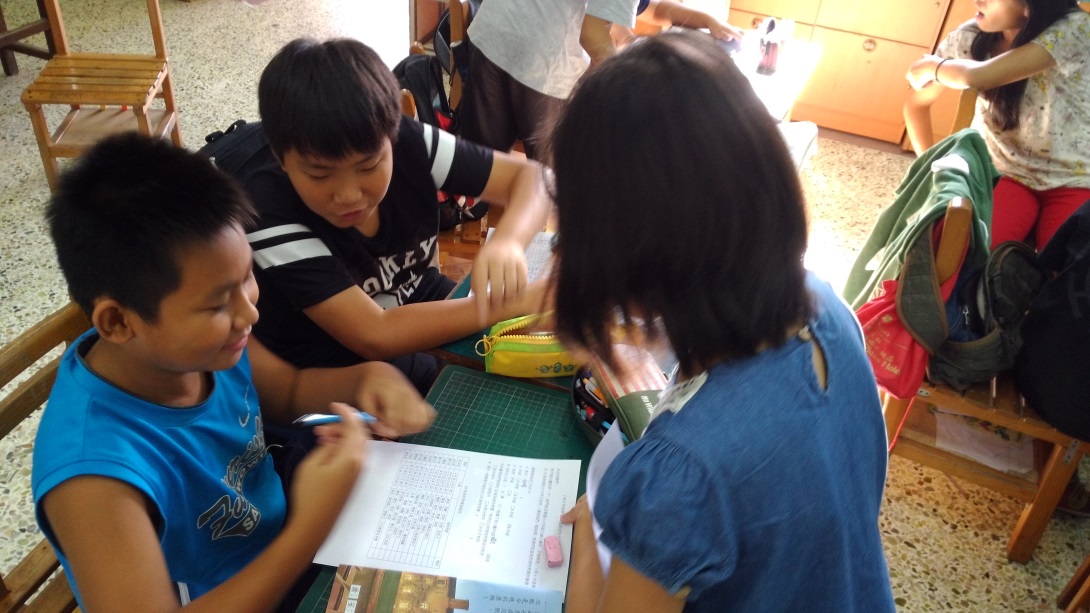 二、研究目的及待答問題
我們想研究國小學生星座的個性特質和書本上的12星座個性是否大不同。
我們研究的問題有：
12星座的由來是什麼？
12星座個性特質是什麼？
3到6年級學生12星座分布情形？
3到6年級學生個性特質是不是和12星座個性特質一樣？
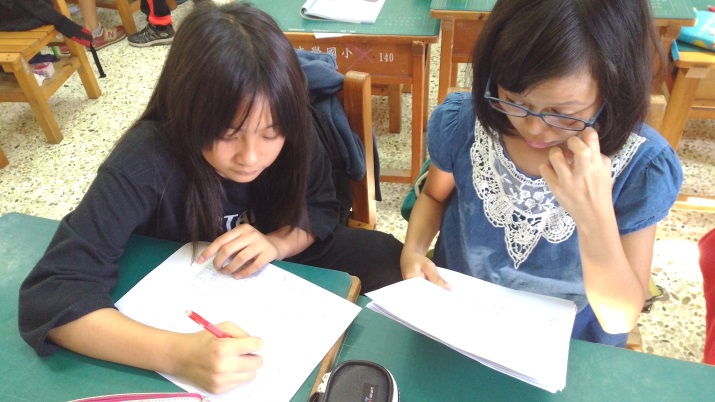 三、研究方法
文獻分析
閱讀相關書籍、雜誌、還有相關網站進行資料蒐集分析。
問卷調查
和指導老師討論，發展12星座個性特質調查問卷
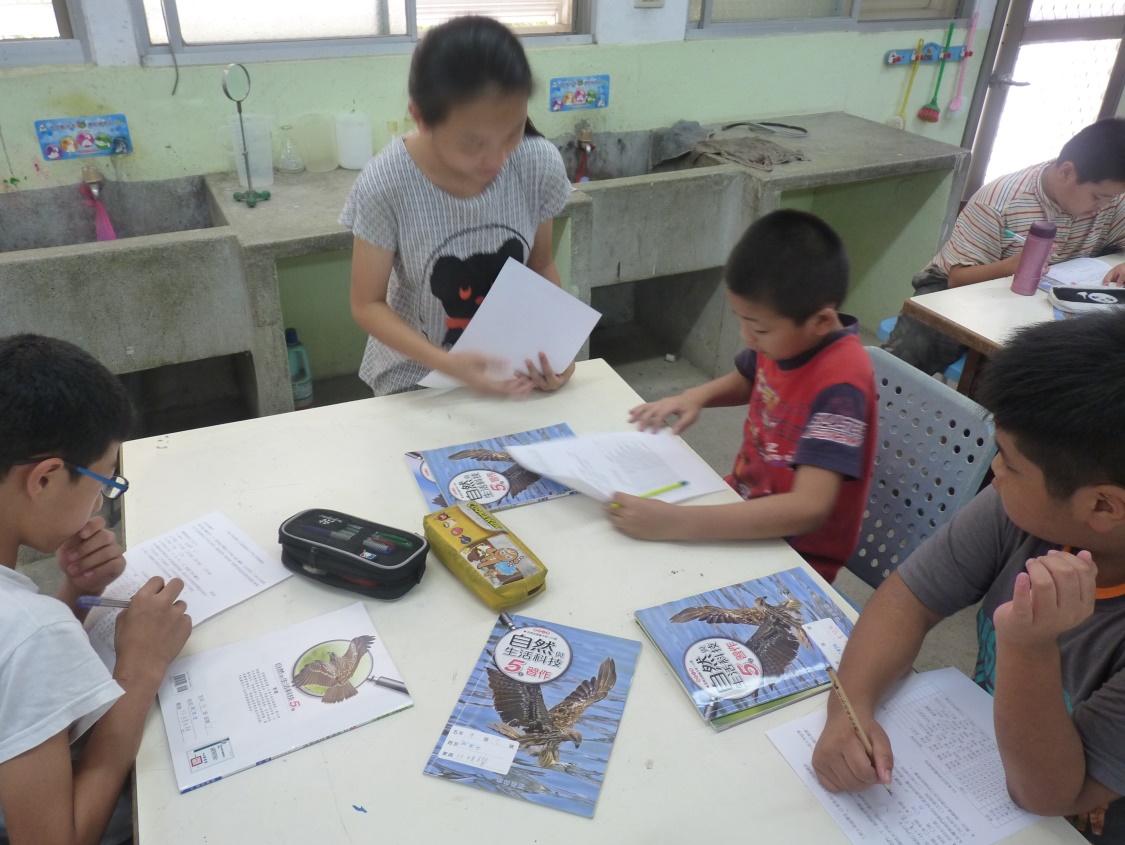 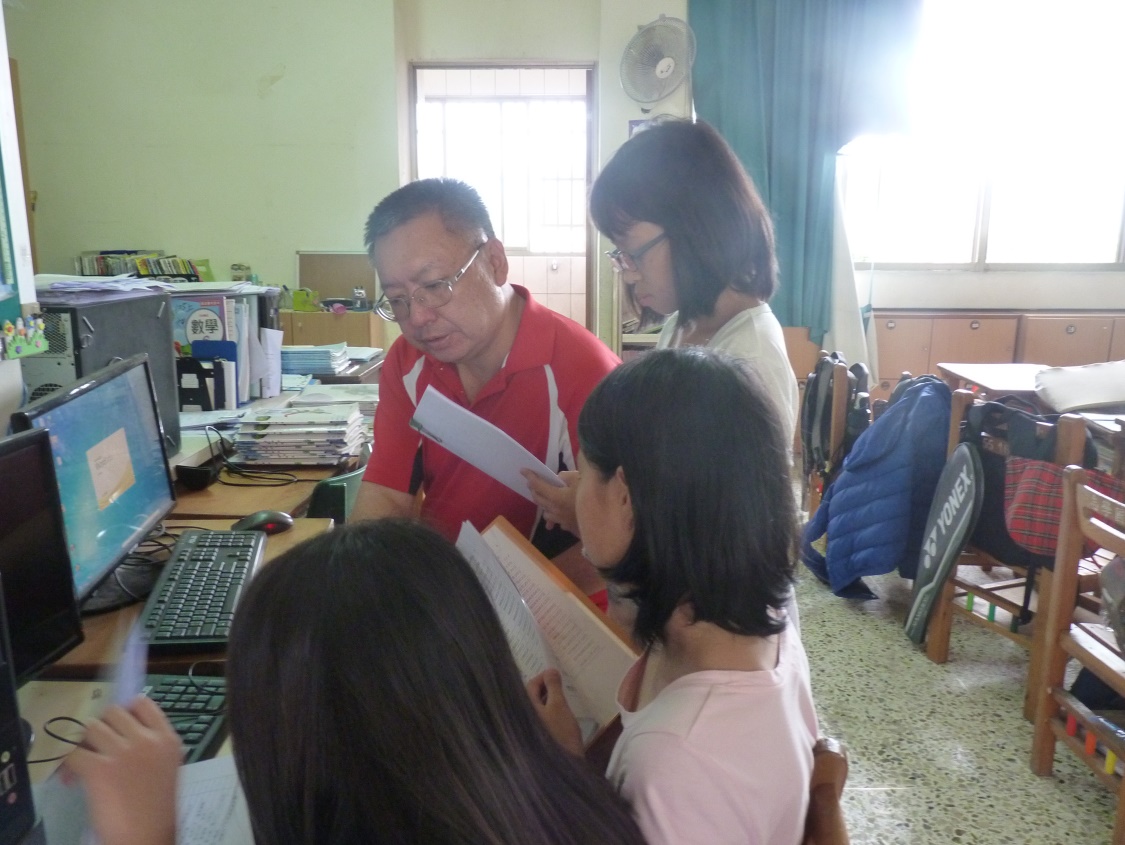 四、研究流程
結果與討論
一、12星座的由來
星座的起源於古巴比倫，天空分成許多區域稱為星座。
1922年後，國際天文學大會決定將天空劃分成88個星座。
國際天文學大會提出黃道上有12個星座，就是我們平時講的12星座。
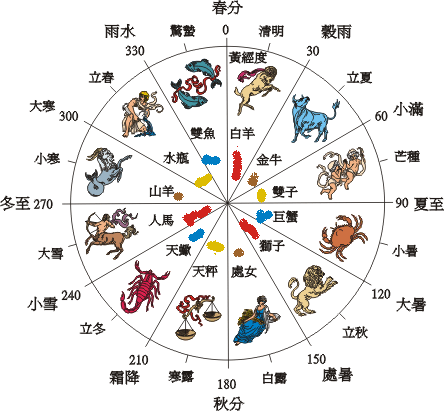 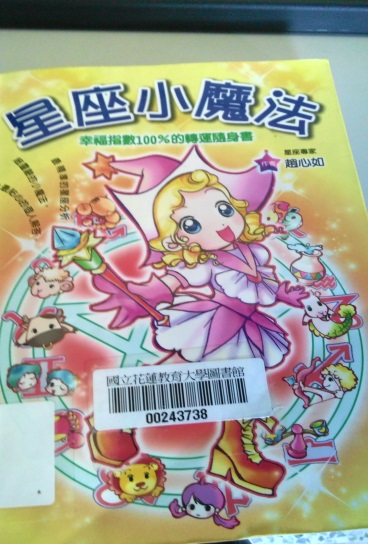 二、12星座個性特質的分析
利用文獻分析整理出來
二、12星座個性特質的分析~小組先試試
巨蟹座的認為：我覺得自己念舊、順從、情緒化和上表的特質大致相同。
雙子座的，覺得自己是：機智、理性、好奇心、善變或沒耐心，十分接近上表１的特質。
天蠍座的：我覺得自己直覺、耐力，有一部分很相像。
雙魚座：我覺得自己善良、富同情心、想像力，個性多數跟上表１相似。

我們發現：每個人對個性的解釋會有主觀性看法不一致，不容易判斷。
三、志學國小3到6年級學生12星座分布情形
各年級調查結果
志學國小3到6年級學生12星座分布情形
統計3到6年級的92位學生，天秤座人最多，牡羊座和天蠍座人次多， 獅子座、水瓶座人最少
天秤座自評個性是和諧、善解、公平。
牡羊座自評個性是勇氣、好勝、急性子
天蠍座自評個性是耐力、喜惡分明
四、12星座個性大不同的問卷調查和分析
問卷統計78份，全校3到6年級有92人，回收問卷85%。
3、6年級約60%多數認為個性和問卷表列的不相同。
5年級83%多數是認為自己的個性特質很像。
4年級自評星座個性符合程度是兩群各約50%
五、3到6年級自評星座個性符合程度
3到6年級整體分析:大約有一半52%認為一樣，有一半48%的人認為不一樣。
六、結論
(一) 12星座的由來和天文黃道及節氣有關，分布剛好是一年。
(二)12星座個性特質分類並不容易，每個人對個性的解釋會有主觀性看法不一致，不容易判斷。
(三) 3到6年級各班12星座組合大不同，每班的個性特質大不同，可能會形成不同的班級氣氛。
(四) 3到6年級自評星座個性符合程度結果都不一樣。整體來說，自評星座個性特質約有一半認為一樣，有一半的人認為不一樣。
七、心得與感言
小論文跟一般的功課不太一樣，我們比做學校功課還花更多的時間來完成，在這過程中學到了多事情，可是也碰到了許多的困難，但使我們能在這困難中成長。
我們可以進入小論文複賽，因為我們有好的隊友一起合作，加上老師的指導和協助，才能完成這項困難的任務。
雖然每一個人都有星座，但從我們的研究要完整分析12星座的個性特質很不容易，以後要進行這方面研究，需要有更多時間，看更多資料，研究的結果才會更好。
簡報完畢 謝謝您的聆聽
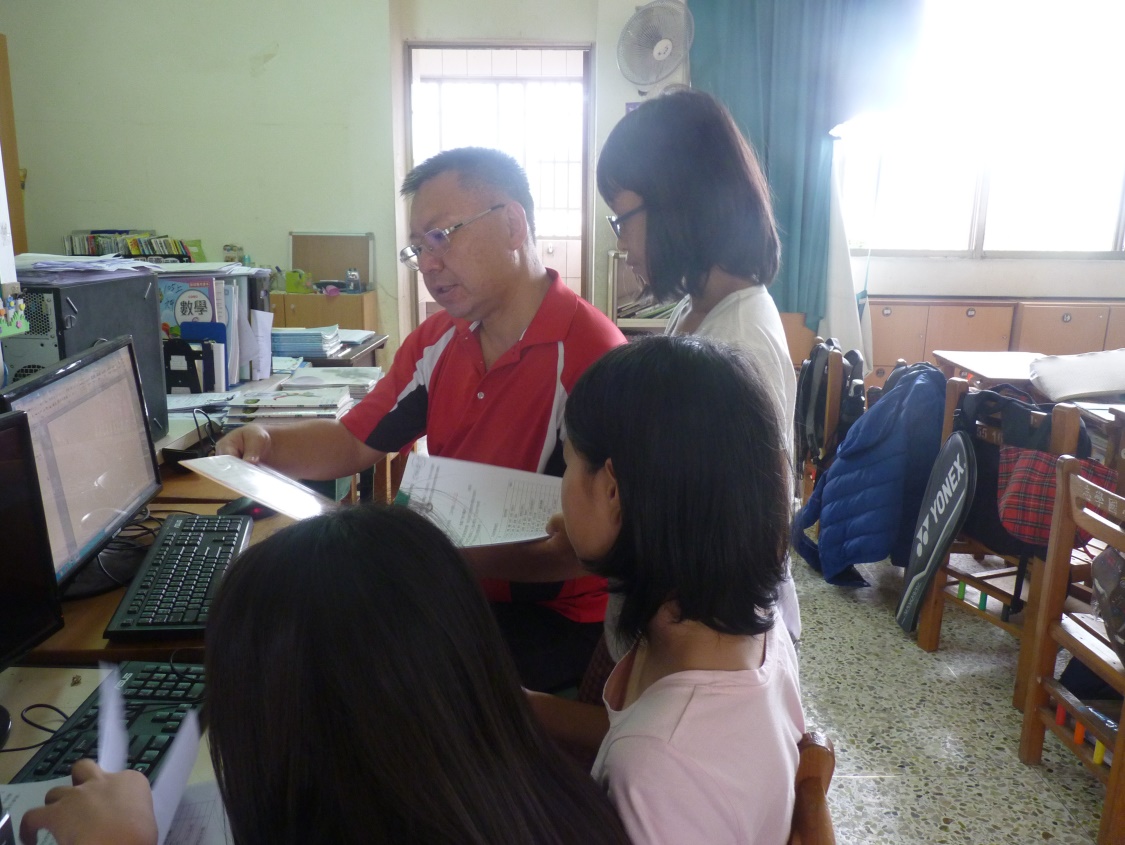 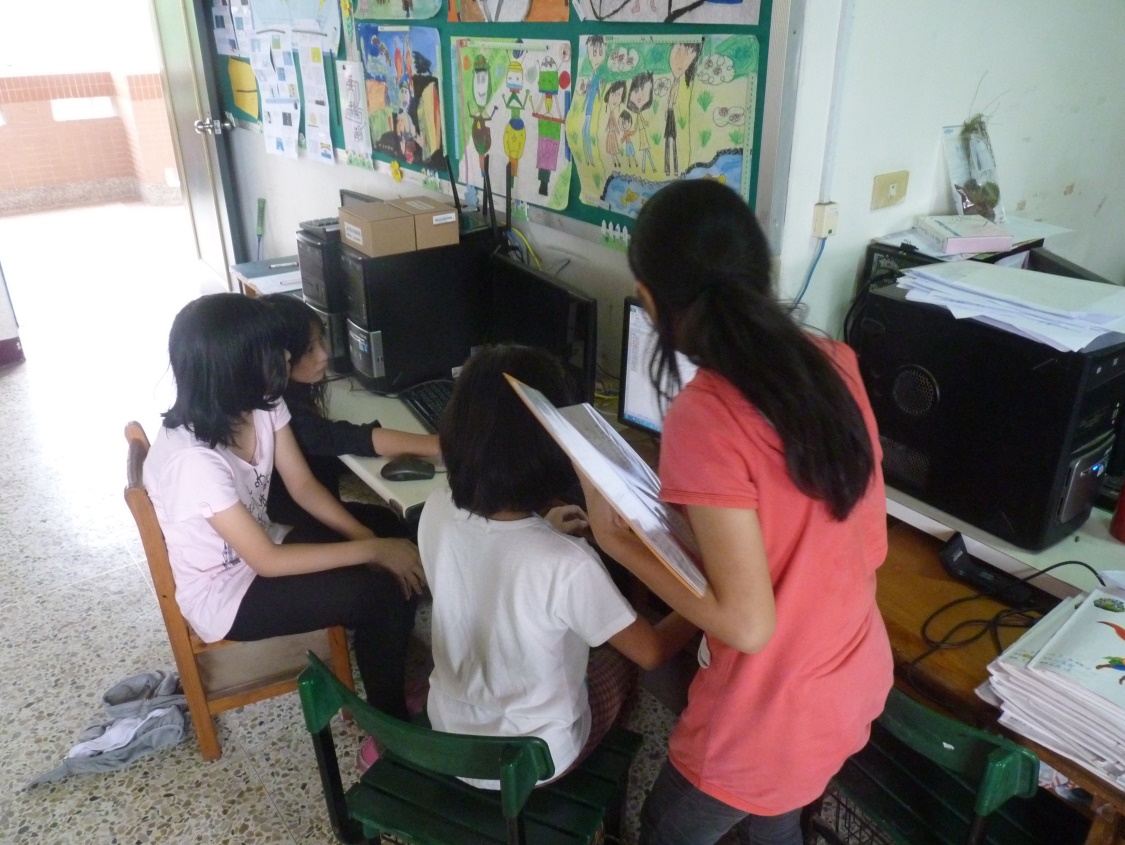